Connotation vs. Denotation
“The subtle meaning of words”
PAUSE AND THINK:
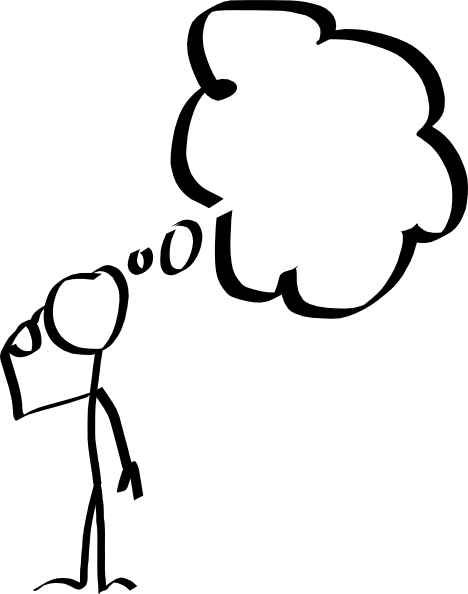 Can words have meaning beyond their literal, dictionary Defined meaning?
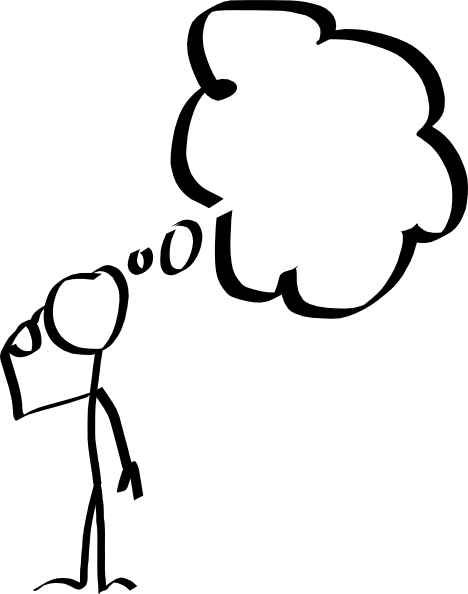 Yes, there is more. In fact, every word has at least two definitions:
connotative and denotative
what’s 			 the 					  difference?
Denotation
The denotation is the literal or dictionary Definition of a word.
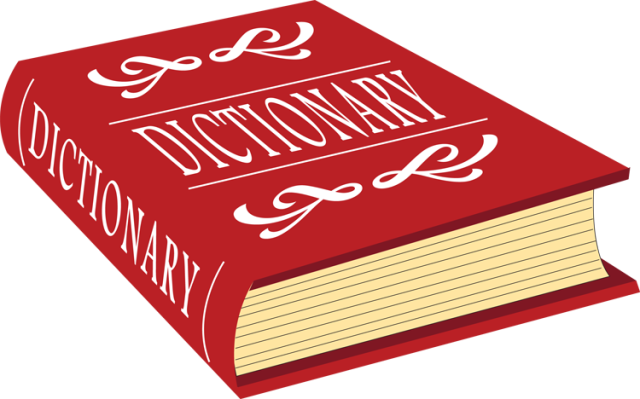 Connotation
The Connotation is the Figurative or Emotional Meaning of a word.
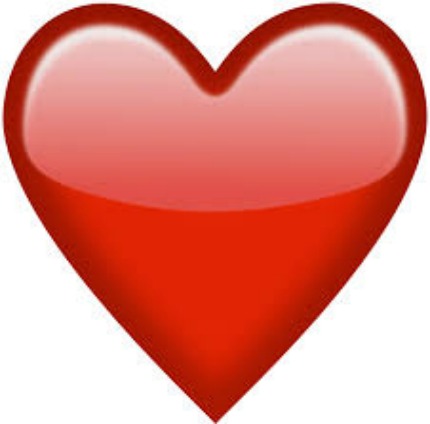 Word Choice: https://www.flocabulary.com/unit/word-choice/video/
Example- Snake
Denotation:
an animal that has a long, thin body and no arms or legs
Connotation:
Evil, Danger, sin, Deceit
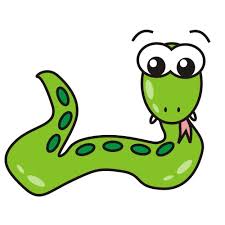 Example- Heart
Denotation:
the organ in your chest that pumps blood through your veins and arteries
Connotation:
Love, Happiness, Passion
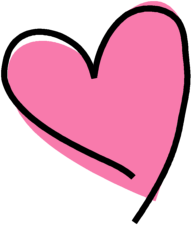 Connotations Can Be positive or Negative:
Positive (+)
Negative (-)
Inexpensive		vs. 		Cheap	

Curious 			Vs. 		Nosey

Youthful		vs. 		Immature
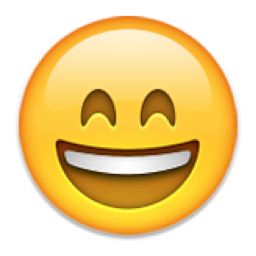 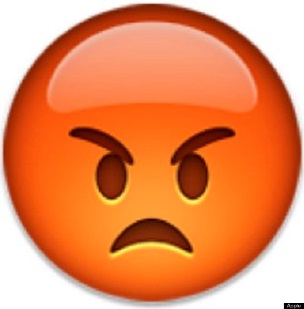 You Try: Which one has a More positive connotation?
Cluttered
OR
Messy
You Try: Which one has a More positive connotation?
Cluttered
OR
Messy
You Try: Which one has a More Negative connotation?
Skinny
OR
Slim
You Try: Which one has a More Negative connotation?
Skinny
OR
Slim
What words could you use to describe this image? What is the connotation of those words?
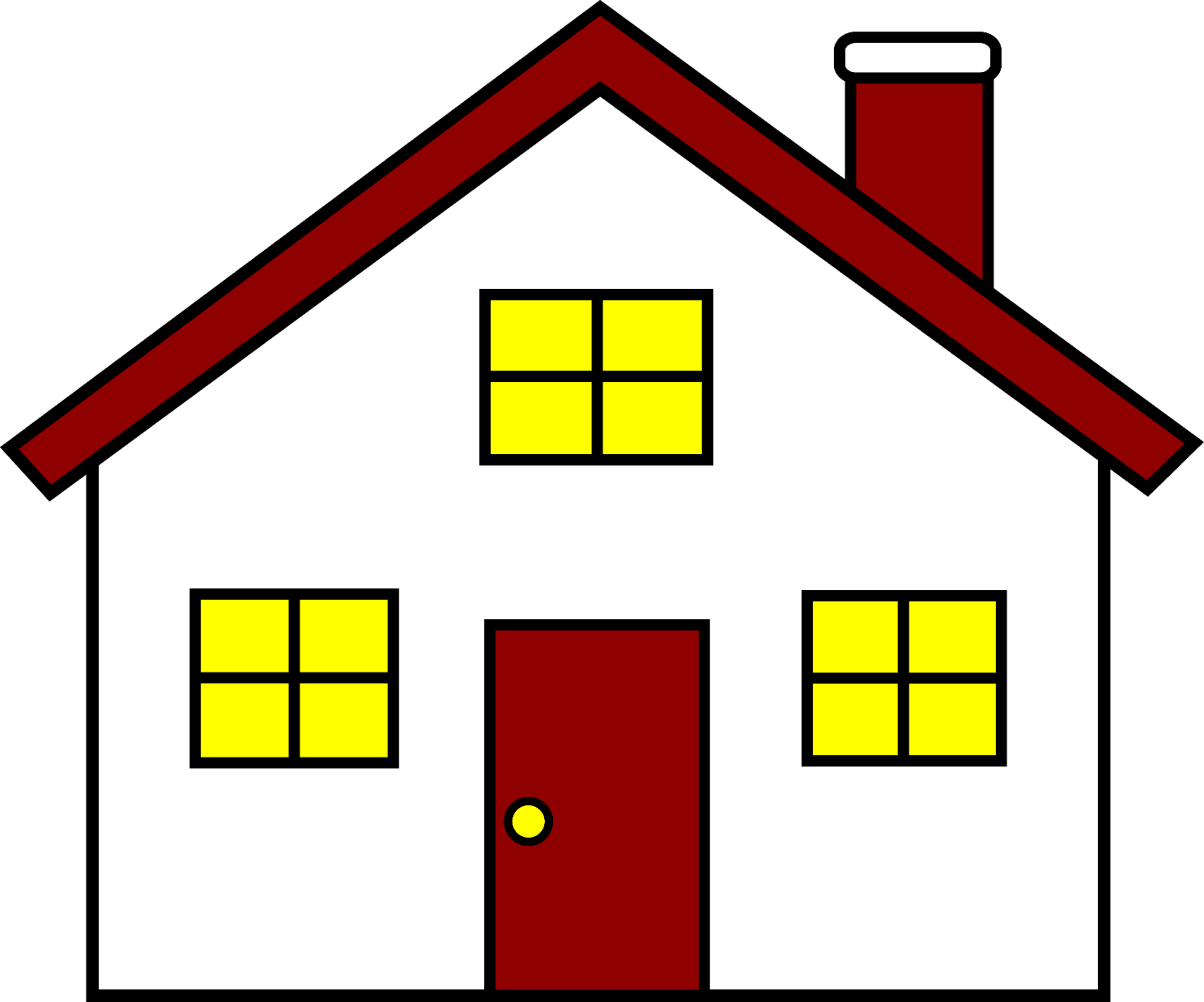 What words could you use to describe this image? What is the connotation of those words?
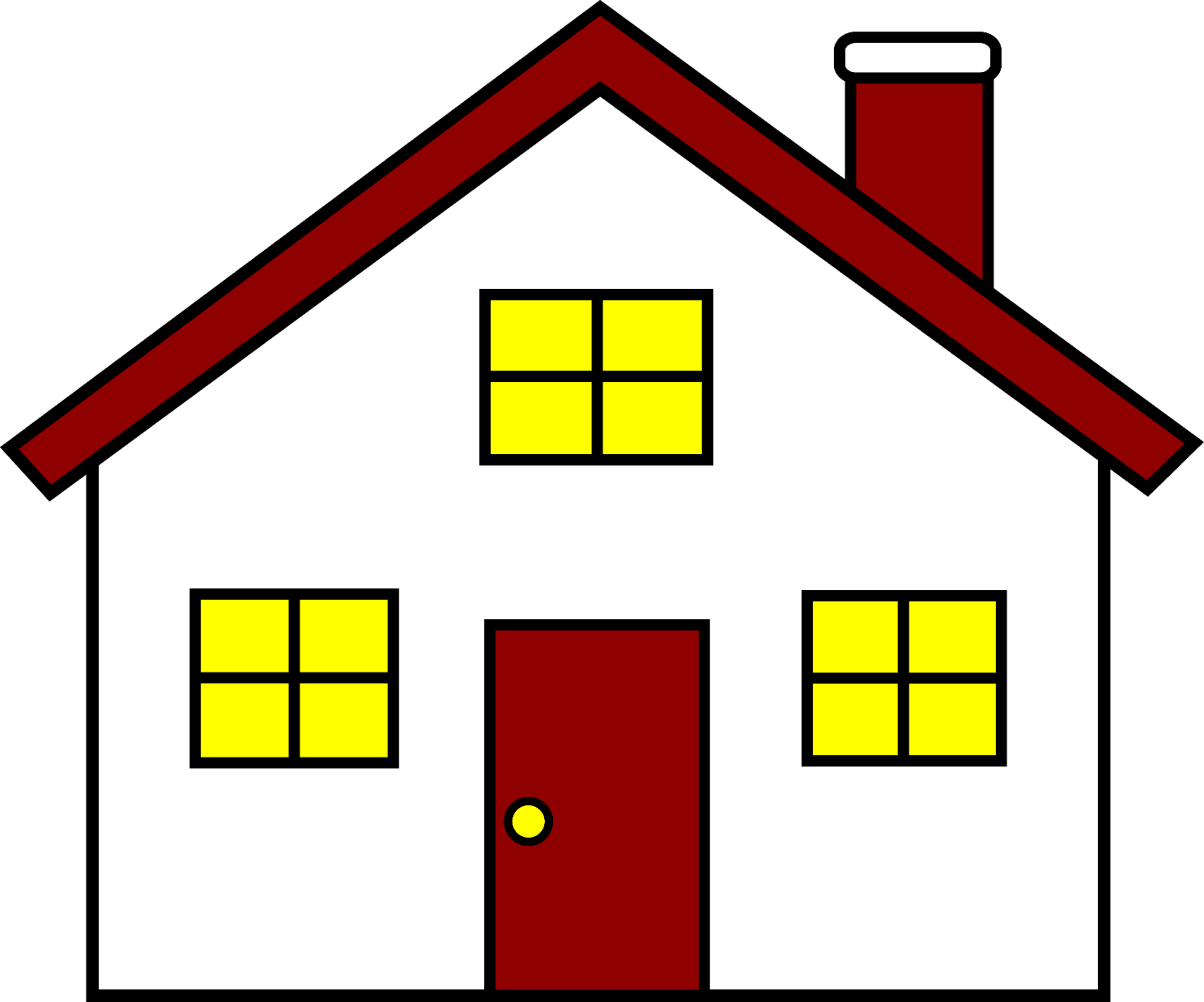 Home
cozy, loving, comfortable, security, family
House
the  building or structure that people live in
Dwelling
primitive or basic (picture a cave, etc.)
Residence
Cold, no feeling
Denotation: These words all mean a place in which someone lives.